Природные зоны Земли
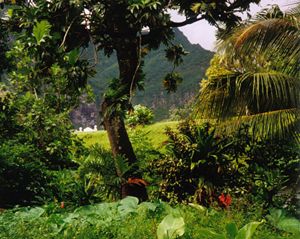 Влажные тропические леса
Вла́жный тропический лес, распространен в районах с влажным , теплым климатом (2000—7000 мм осадков в год, температурой воздуха +25ºC). В дополнение к чрезмерному выпадению осадков, влажные тропические леса характеризуются большим количеством видов животных и огромным разнообразием флоры.
Распространение влажных тропических лесов в мире
Самые большие тропические дождевые леса существуют в бассейне реки Амазонки,  в большей части Центральной Америки (где они называются «сельва»), в экваториальной Африке  во многих районах Юго-Восточной Азии от Мьянмы до Индонезии и Папуа-Новой Гвинеи, в австралийском штате Квинсленд.
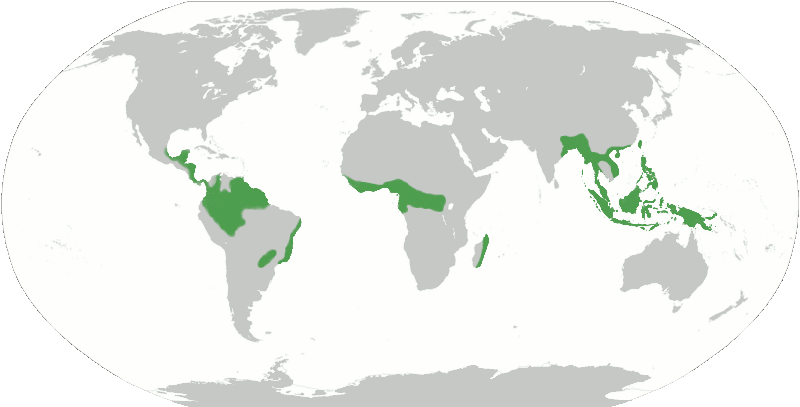 Фауна природной зоны
Для влажных тропических лесов характерны: разнообразие флоры, наличие 4—5 древесных ярусов, отсутствие кустарников, большое количество лиан Верхний ярус состоит из небольшого количества очень высоких деревьев, достигающих высоты 45—55 метров (редкие виды достигают 60 — 70 метров). Чаще всего деревья вечнозелёные, но некоторые сбрасывают свою листву в засушливое время года.
Такие деревья должны выдерживать суровые температуры и сильные ветры. На этом уровне обитают орлы, летучие мыши, некоторые виды обезьян и бабочки.
Второй ярус образуют большинство высоких деревьев, обычно высотой 30 — 45 метров. Это самый плотный уровень, слой листвы, образуемый соседними деревьями . Цветки, а затем и плоды образуются непосредственно на стволах и толстых ветвях. Необычайно тонкая (1—2 мм) кора деревьев, иногда покрытая острыми шипами либо колючками;
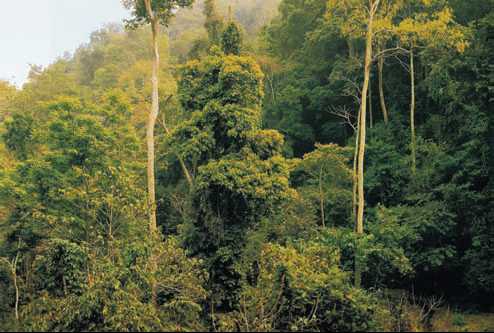 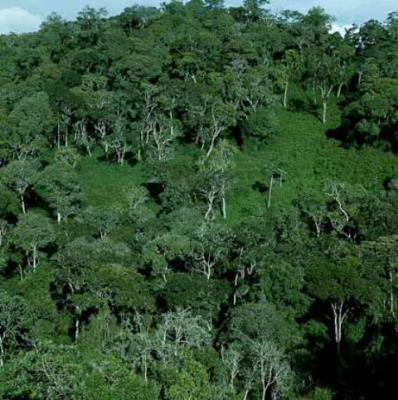 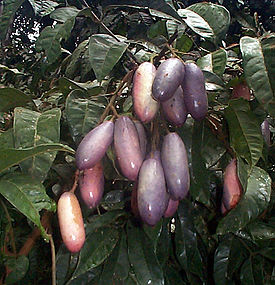 Животный мир
Во влажных тропических лесах многие животные живут на деревьях  цепкохвостые обезьяны, карликовые и четырёхпалые муравьеды, опоссумы, цепкохвостые дикобразы, ленивцы. Очень много насекомых, особенно бабочек, (одна из самых богатых фаун в мире) и жуков (более 100 видов); много рыб (целых 2000 видов – это приблизительно одна треть пресноводной фауны мира).
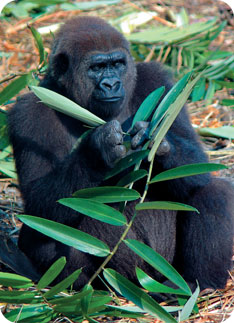 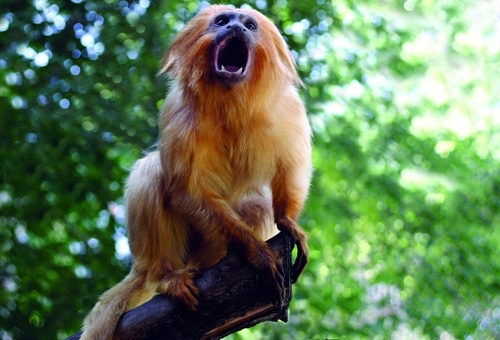 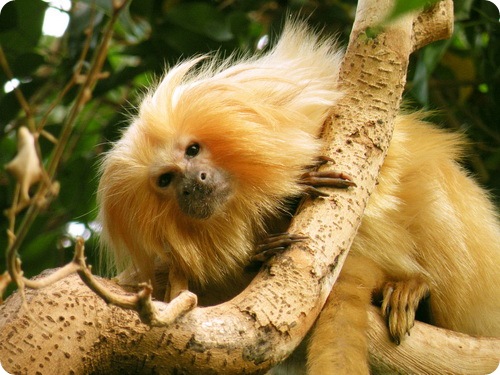 Золотистый львиный тамарин
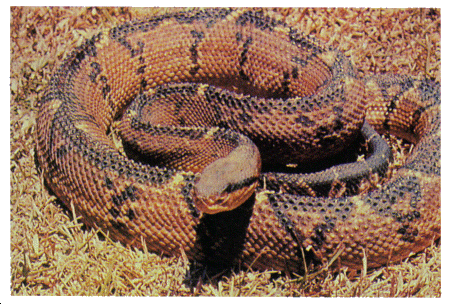 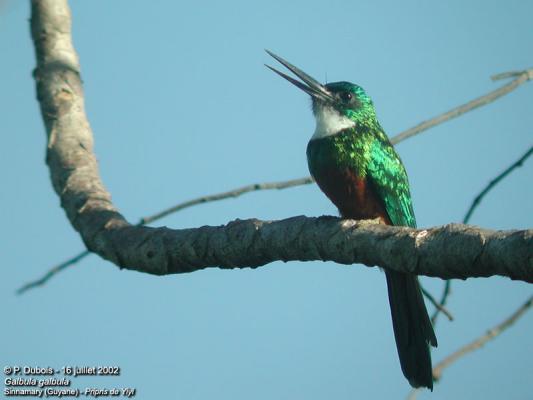 Якамара
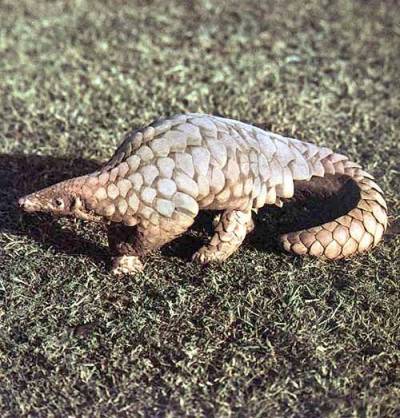 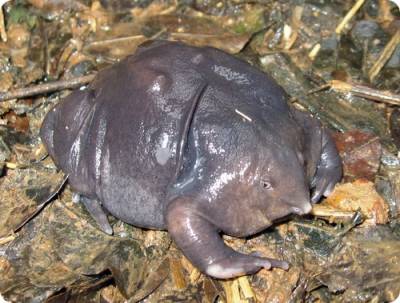 Панголин
Пурпурная лягушка
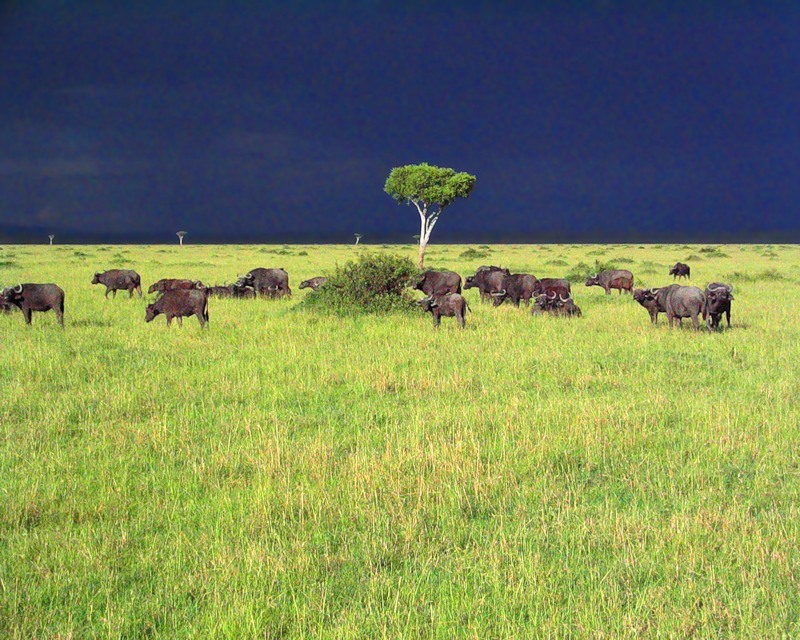 Саванны
Саванны – обширные пространства покрытые травяной растительностью с редко разбросанными деревьями и кустарниками. Типичны для субэкваториального климата с резким разделением года на сухой и дождливый сезоны. В сухое время года растительность саванн замирает; саванны желтеют, а высохшие растения зачастую подвергаются пожарам, по причине которых кора деревьев обычно является опалённой.
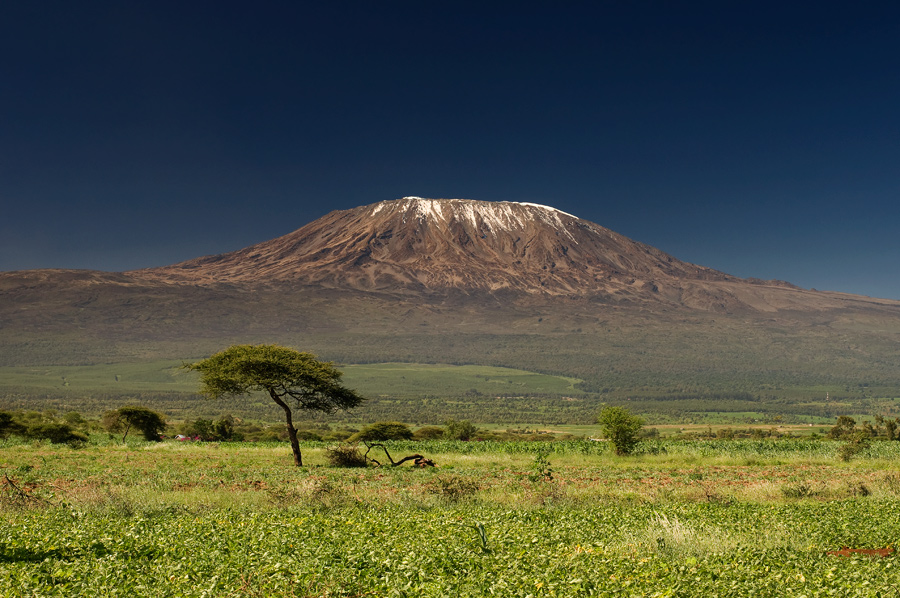 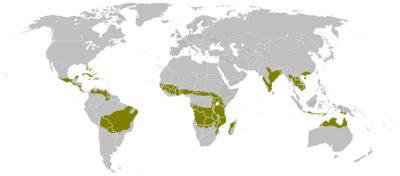 Саванны свойственны Южной Америке, Африке, Северной Америки и Юго-Восточной Азии
Растения
Растения, что приспособились к условиям саванн, очень жесткие. Там растут тысячи различных трав. А вот деревьям, чтобы выжить, необходимы некоторые специфические качества для защиты от засухи и огня. Например, баобаб отличается толстым, защищённым от огня стволом, способным, словно губка, хранить в себе запасы воды. Его длинные корни всасывают влагу глубоко под землёй.
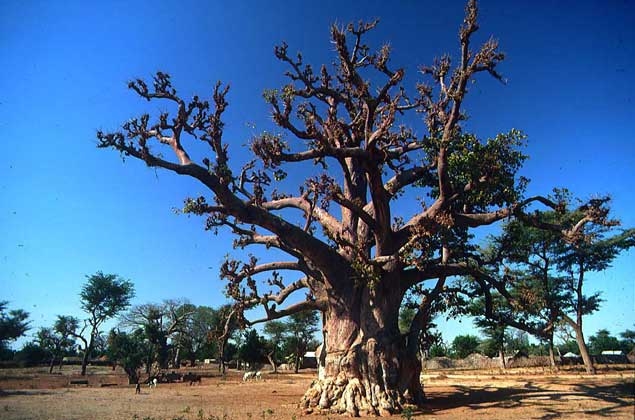 Акация имеет широкую плоскую крону, которая создаёт тень для растущих ниже листьев, предохраняя тем самым их от высыхания. С началом дождей саванны оживают, покрываясь свежей зеленью и испещряясь многочисленными различными цветками
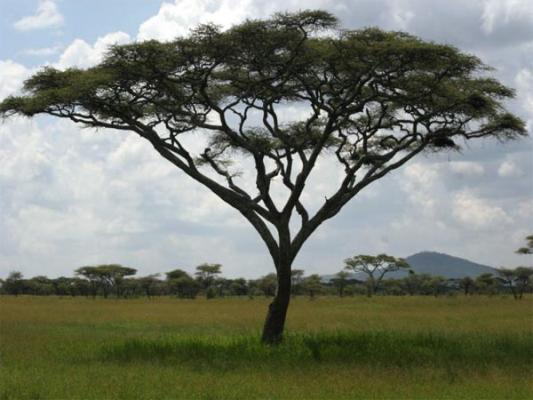 Животные
Животные саванн были вынуждены приспособиться к выживанию в условиях засухи. Крупные травоядные, такие, как жирафы, зебры, антилопы гну, слоны и носороги, способны совершать переходы на огромные расстояния и, если в каком-то месте становится слишком сухо, они отправляются туда, где идёт дождь и где много растительности
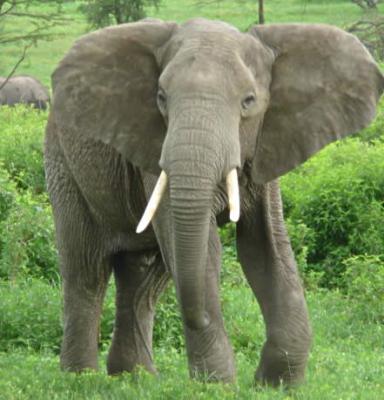 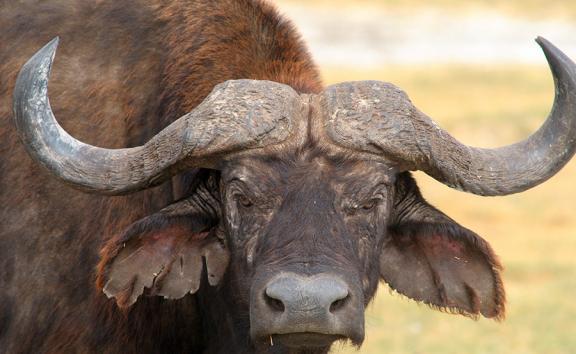 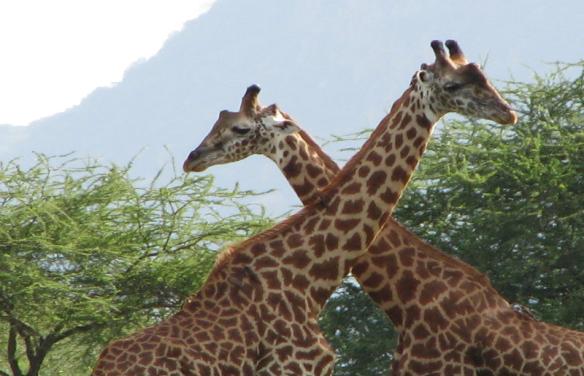 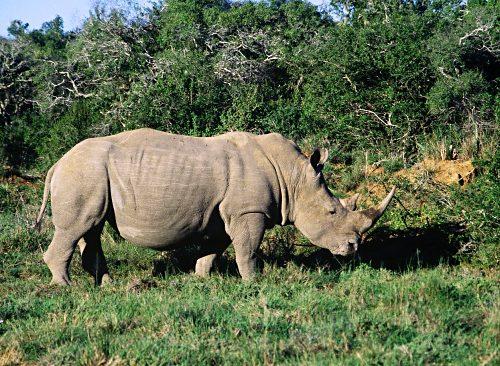 Хищники, такие, как львы, гепарды и гиены, охотятся на бредущие стада животных. Маленьким животным трудно пускаться на поиски воды, поэтому они предпочитают погружаться в спячку на всё время сухого сезона.
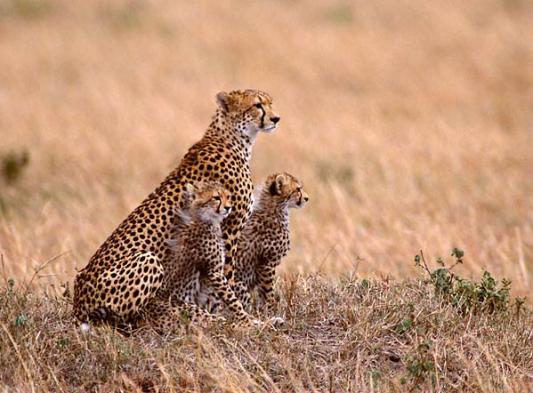 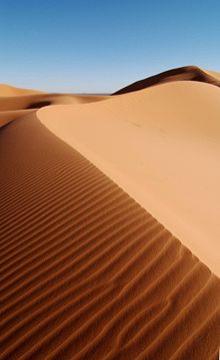 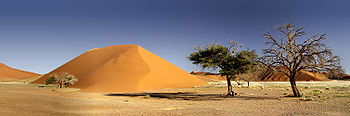 Пустыни
Пустыни распространены в умеренном поясе Северного полушария, субтропических и тропических поясах Северного и Южного полушарий. Характеризуются условиями увлажнения (годовая сумма осадков меньше 200 мм, а в некоторых пустынях осадков нет десятки лет Средняя температура в летние месяцы достигает + 30 °C, максимальная + 50 °C.  Грунтовые воды часто минерализованы. Почвы развиты слабо
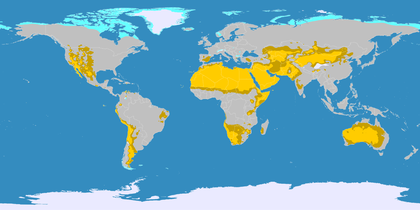 пустыни занимают более 16,5 млн км²
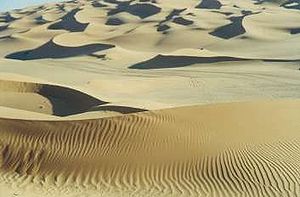 Одной из характерных черт всех пустынь являются постоянно дующие ветры, порой достигающие очень большой силы и скорости 80 — 100 км/ч. Пустынные ветры захватывают и переносят находящийся на поверхности рыхлый материал. Таким образом формируются песчаные и пыльные бури
Растения
Условия существования в пустынях очень суровы: отсутствие воды, сухость воздуха, сильная инсоляция, зимние морозы при очень малом снежном покрове или его отсутствии. Поэтому здесь обитают главным образом специализированные формы (с приспособлениями как морфо-физиологическими, так и в образе жизни и поведении).
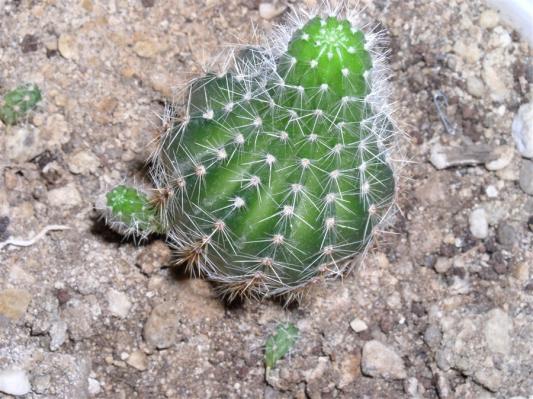 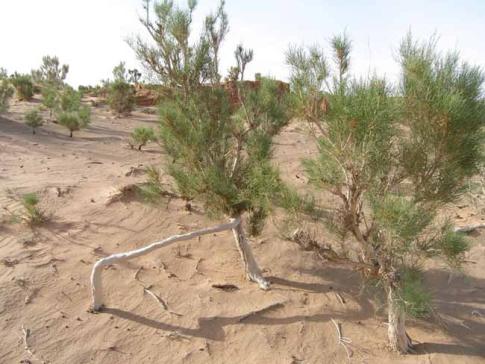 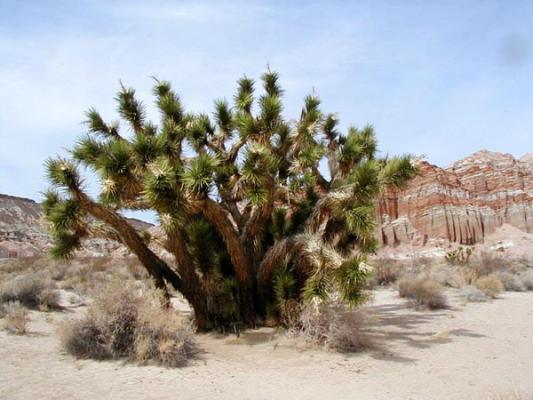 Животные
Для пустынь характерны быстро передвигающиеся животные, что связано с поисками воды (водопои удалены) ). В связи с необходимостью укрытия от врагов и суровыми климатическими условиями у ряда животных сильно развиты приспособления для рытья в песке/Фауне пустынь присуща покровительственная «пустынная» окраска — жёлтые, светло-бурые и серые тона, что делает многих животных малозаметными. Большая часть пустынная фауны летом ведёт ночной образ жизни. Некоторые впадают в спячку
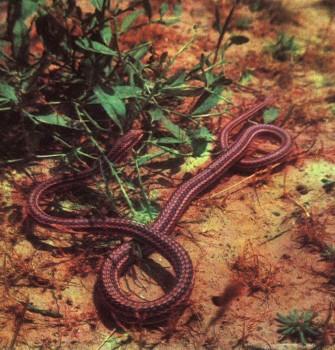 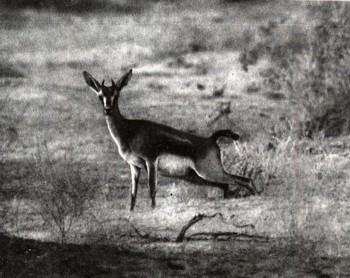 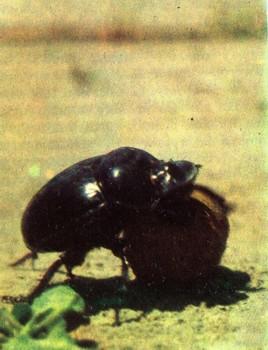 Молодой джейран
Стрела-змея
Жук скарабей
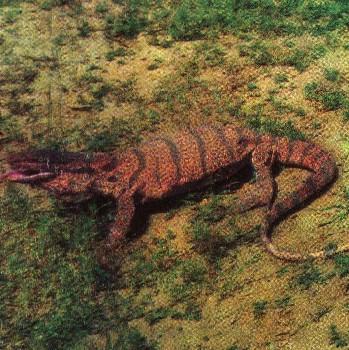 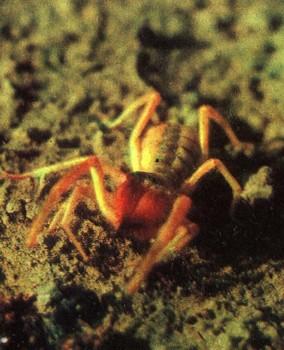 Фаланга
Варан
Степи
Степь – равнина, поросшая травянистой растительностью, в умеренных и субтропических зонах северного и южного полушария. Характерной особенностью степей является практически полное отсутствие деревьев.
Степи распространены на всех континентах, кроме Антарктиды. В Евразии наибольшие площади степей находятся на территории Российской Федерации, Казахстана, Украины .
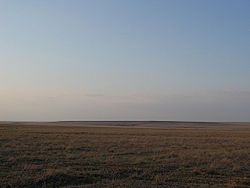 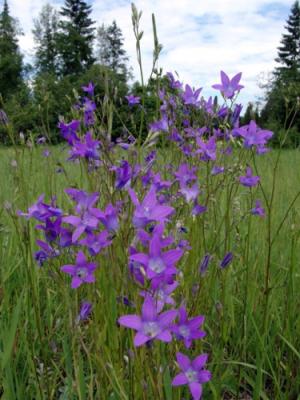 степь характеризуется высокой засушливостью, лишь немногим меньшей чем в пустыне. Атмосферные осадки от 250 до 450 мм в год
Растения также приспосабливаются к неблагоприятным условиям. Многие из них засухоустойчивы либо активны весной, когда ещё остаётся влага после зимы Травы, образующие сомкнутый или почти сомкнутый ковёр: ковыль, типчак, тонконог, мятлик, овсец
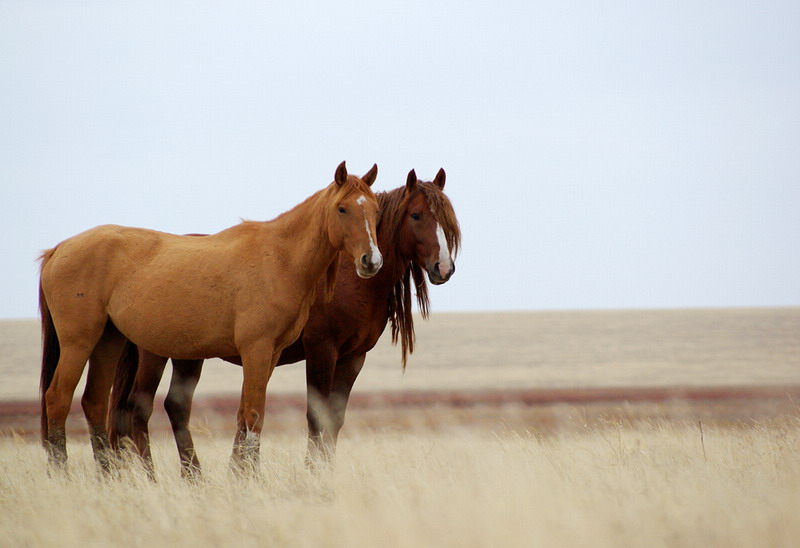 Животные активны летом преимущественно ночью из копытных типичны виды, отличающиеся острым зрением и способностями к быстрому и длительному бегу (например, антилопы); из грызунов – строящие сложные норы (суслики, сурки, слепыши) и прыгающие виды (тушканчики, кенгуровые крысы). Большая часть птиц на зиму улетает. Обычны: степной орёл, дрофа, степной лунь, степная пустельга, жаворонки. Многочисленны пресмыкающиеся и насекомые
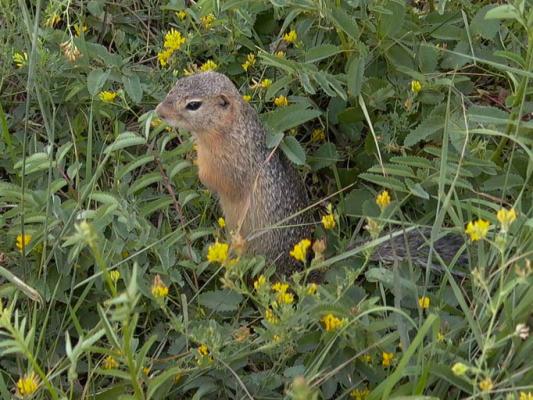 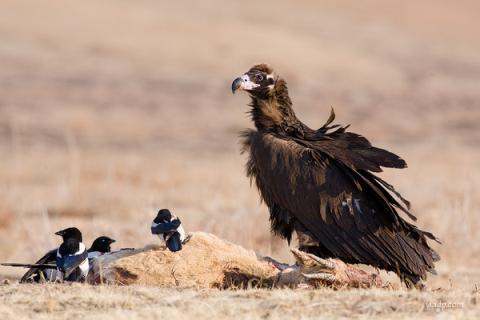 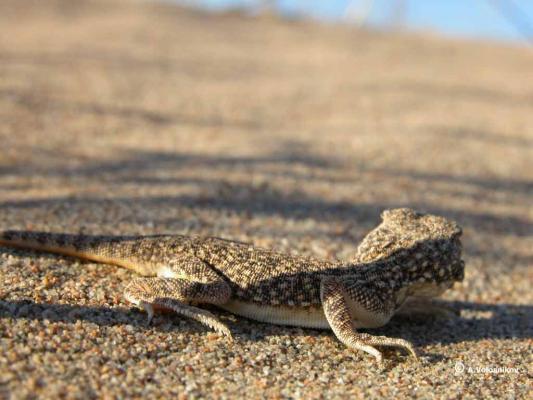 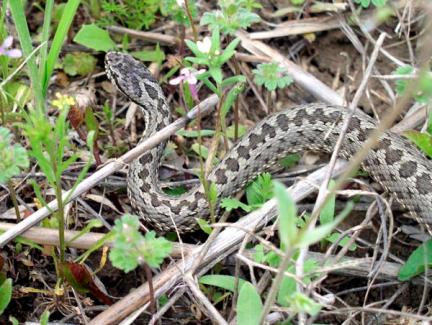 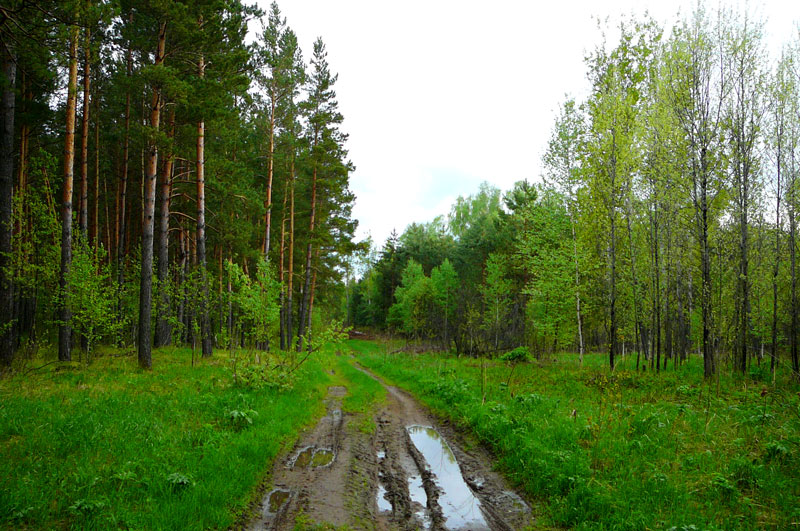 Лесная зона
на юге тайга сменяется  подзонами смешанных и широколиственных лесов. Основные породы деревьев: береза, сосна, ель, дуб, липа, клен, вяз, бук, каштан и липа. Богатая почва способствует росту многих растений
Различные природные условия в лесных районах влияют на характер растительности. На севере преобладают хвойные, таежного типа леса, основными породами являются сосна, ель, лиственница, пихта и кедр
Климат этой части умеренного пояса характеризуется достаточным количеством осадков( не менее 450-500 мм в год), Зима холодная, без сильных ветров, с частыми оттепелями, продолжительностью 4 – 5 месяцев. Высота снежного покрова редко превышает 50 см. Лето умеренно теплое и влажное, средняя температура июля +16...+19°С.способствует формированию хвойно-широколиственных лесов.
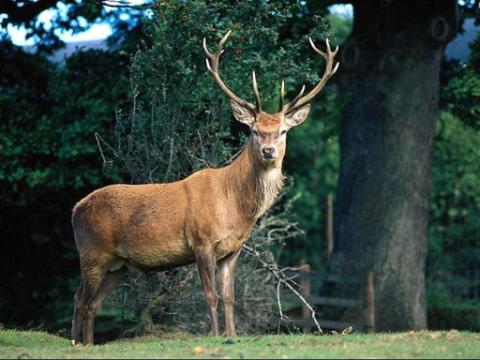 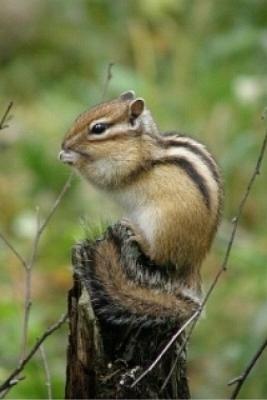 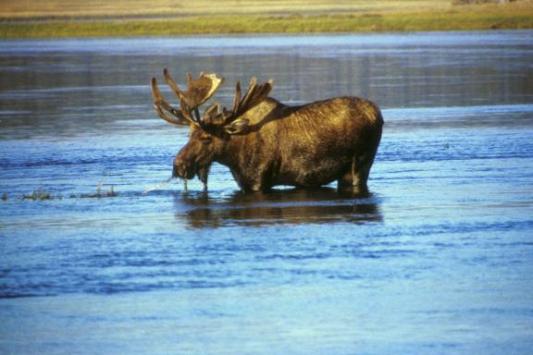 В лесах обитают крупные травоядные животные (лось, олень, косуля, кабан), лазающие (росомаха, белка, бурундук, соболь, куница и др.),
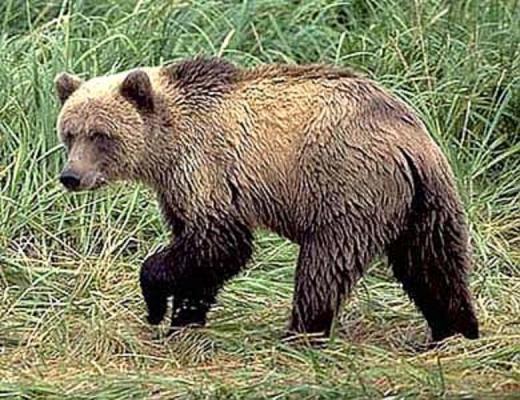 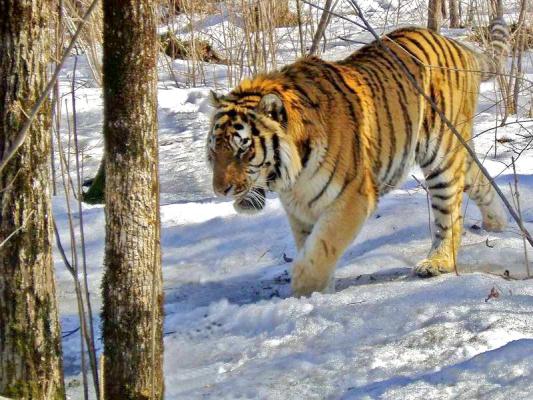 широко распространены также бурый медведь, волк, рысь, лисица.
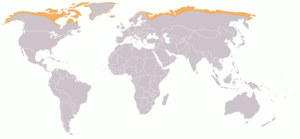 Тундра
Тундра – вид природных зон, лежащих за северными пределами лесной растительности, пространства с вечномёрзлой почвой, не заливаемой морскими или речными водами. Тундра находится севернее зоны тайги.
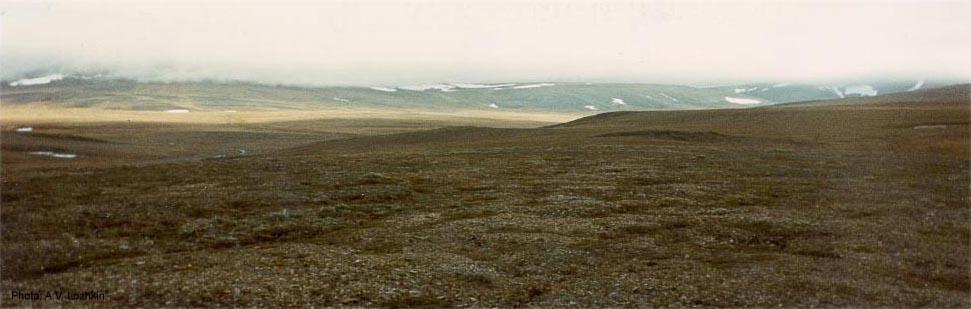 Тундра
По характеру поверхности тундры бывают болотистые, торфянистые, каменистые. 
Название происходит из саамского языка и означает «мёртвая земля».
Главная черта тундры - заболоченные низменности в условиях сурового климата, высокой относительной влажности, сильных ветров и многолетней мерзлоты
Тундра отличается очень суровым климатом, живут здесь только те растения и животные, которые выносят холод, сильные ветры, невысокий снежный покров, вечную мерзлоту в почве и её неплодородие.
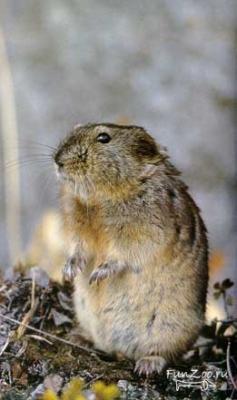 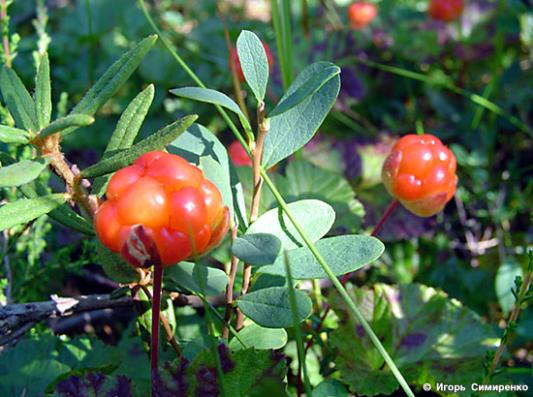 Хозяевами в тундре являются мхи лишайники. Обильны кустарники и кустарнички.
Морошка
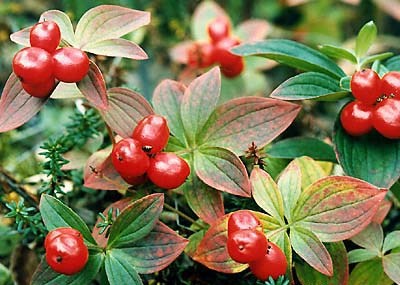 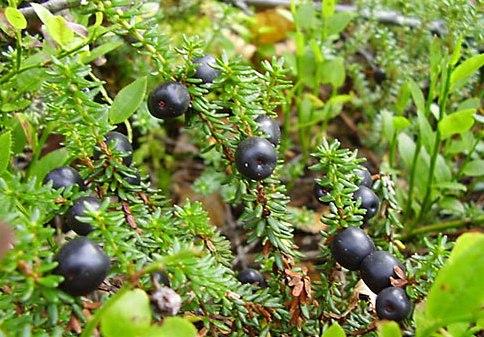 Вороника.
Дерн шведский
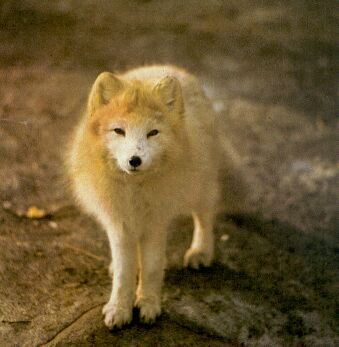 Дикие олени, лисицы, снежные бараны, волки, лемминги и зайцы-русаки типичные обитатели тундры
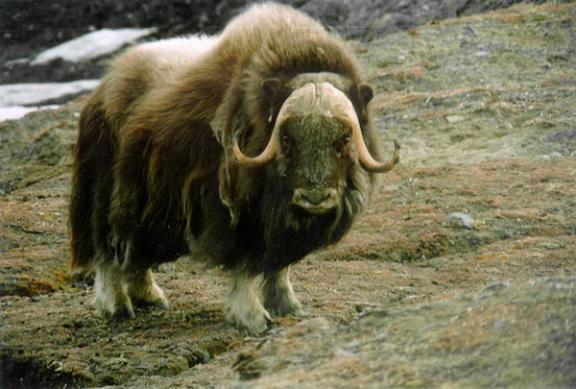 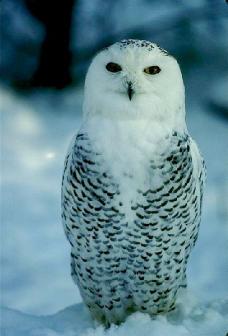 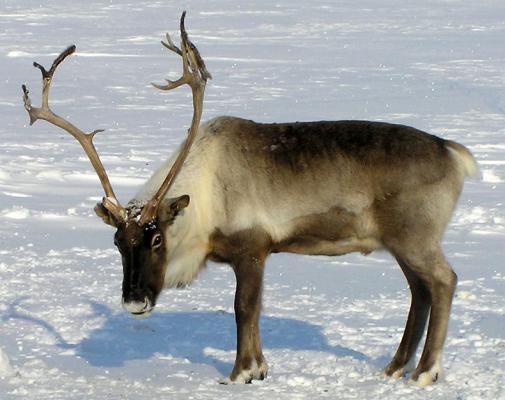 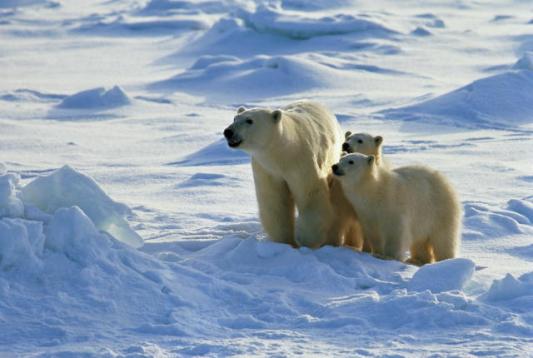